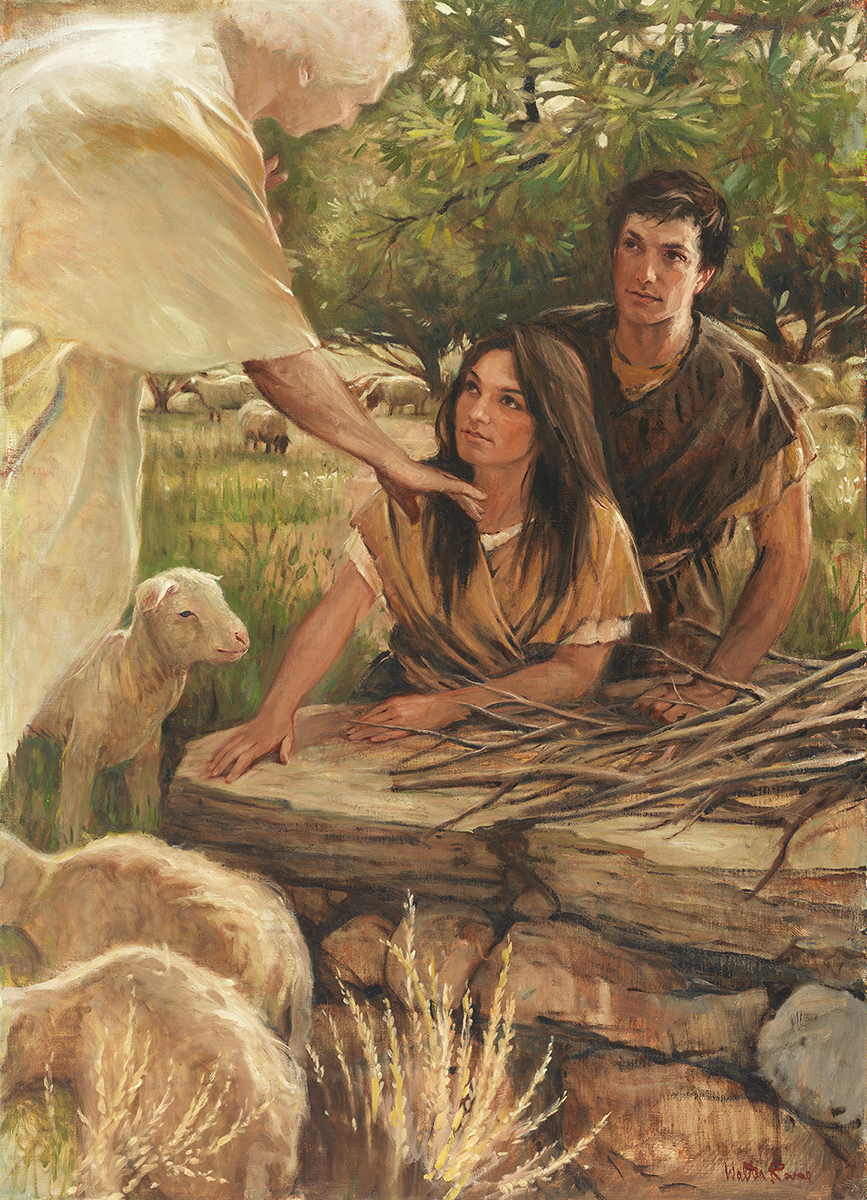 SEMINARY
Old Testament
LESSONS 108 & 109
Job 17–37
“Job responds to the words of his friends and testifies of his Redeemer”
Job 17:1, 15
1 My breath is corrupt, my days are extinct, the graves are ready for me.
15 And where is now my hope? as for my hope, who shall see it?
Job 19:1-3, 14, 19-22
1 Then Job answered and said,
2 How long will ye vex my soul, and break me in pieces with words?
3 These ten times have ye reproached me: ye are not ashamed that ye make yourselves strange to me.
14 My kinsfolk have failed, and my familiar friends have forgotten me.
19 All my inward friends abhorred me: and they whom I loved are turned against me.
20 My bone cleaveth to my skin and to my flesh, and I am escaped with the skin of my teeth.
21 Have pity upon me, have pity upon me, O ye my friends; for the hand of God hath touched me.
22 Why do ye persecute me as God, and are not satisfied with my flesh?
How would you summarize Job’s response to his friends?
Job 19:23-27
23 Oh that my words were now written! oh that they were printed in a book!
24 That they were graven with an iron pen and lead in the rock for ever!
25 For I know that my redeemer liveth, and that he shall stand at the latter day upon the earth:
26 And though after my skin worms destroy this body, yet in my flesh shall I see God:
27 Whom I shall see for myself, and mine eyes shall behold, and not another; though my reins be consumed within me.
What did Job testify that he knew?
How is it possible for Job to see God in his physical body after he dies and his physical body decomposes?
How can knowing that Jesus Christ has brought about the Resurrection of all mankind help us as we experience trials?
Our testimony of the Savior and the Resurrection can give us hope in the midst of our trials.
President Dallin H. Oaks of the First Presidency, Said:
“The assurance of resurrection gives us the strength and perspective to endure the mortal challenges faced by each of us and by those we love, such things as the physical, mental, or emotional deficiencies we bring with us at birth or acquire during mortal life. Because of the resurrection, we know that these mortal deficiencies are only temporary!”
How can a testimony of the Savior and the Resurrection provide hope to someone who is enduring a challenge?
When have you witnessed someone’s faith and testimony in the Savior and the Resurrection give him or her hope in the midst of a trial? What did you learn from his or her faith?
Job 38-41
“The Lord instructs Job concerning 
His power”
Elder Quentin L. Cook of the Quorum of the Twelve Apostles, Said:
“From the limited perspective of those who do not have knowledge, understanding, or faith in the Father’s plan—who look at the world only through the lens of mortality with its wars, violence, disease, and evil—this life can seem depressing, chaotic, unfair, and meaningless”
What can cause us to have a limited perspective?
How would you summarize the questions the Lord asked Job?
Job 38:4-7
4 Where wast thou when I laid the foundations of the earth? declare, if thou hast understanding.
5 Who hath laid the measures thereof, if thou knowest? or who hath stretched the line upon it?
6 Whereupon are the foundations thereof fastened? or who laid the corner stone thereof;
7 When the morning stars sang together, and all the sons of God shouted for joy?
President Thomas S. Monson (1927-2018), Said:
“We lived before our birth into mortality. In our premortal state, we were doubtless among the sons and daughters of God who shouted for joy because of the opportunity to come to this challenging yet necessary mortal existence [see Job 38:7]. We knew that our purpose was to gain a physical body, to overcome trials, and to prove that we would keep the commandments of God”
How does President Monson’s statement help you understand the meaning of verse 7?
Before we were born on earth, we lived with Heavenly Father and rejoiced in His plan of happiness.
How might understanding this truth help us when we face challenges?
Job 42
“The Lord blesses Job so that he is more prosperous than when he began”
Job 42:10-17.
10 And the Lord turned the captivity of Job, when he prayed for his friends: also the Lord gave Job twice as much as he had before.
11 Then came there unto him all his brethren, and all his sisters, and all they that had been of his acquaintance before, and did eat bread with him in his house: and they bemoaned him, and comforted him over all the evil that the Lord had brought upon him: every man also gave him a piece of money, and every one an earring of gold.
12 So the Lord blessed the latter end of Job more than his beginning: for he had fourteen thousand sheep, and six thousand camels, and a thousand yoke of oxen, and a thousand she asses.
13 He had also seven sons and three daughters.
14 And he called the name of the first, Jemima; and the name of the second, Kezia; and the name of the third, Keren-happuch.
15 And in all the land were no women found so fair as the daughters of Job: and their father gave them inheritance among their brethren.
16 After this lived Job an hundred and forty years, and saw his sons, and his sons’ sons, even four generations.
17 So Job died, being old and full of days.
How did the Lord bless Job after he remained faithful and endured such great trials?
What principles can we learn from Job’s experience?
If we remain faithful to the Lord in our trials, then He will bless us abundantly according to His will and timeline.
Elder Joseph B. Wirthlin (1917–2008) of the Quorum of the Twelve Apostles.
“The Lord compensates the faithful for every loss. That which is taken away from those who love the Lord will be added unto them in His own way. While it may not come at the time we desire, the faithful will know that every tear today will eventually be returned a hundredfold with tears of rejoicing and gratitude”
How can the Lord bless us if we are faithful during our trials?
How have you been blessed as you have remained faithful to the Lord during your trials?